.
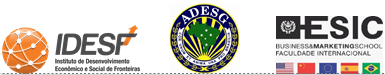 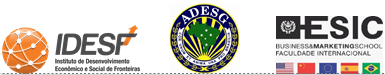 .
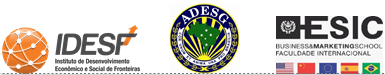 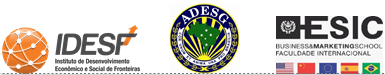 .
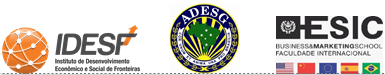 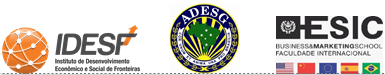 .
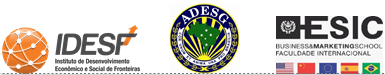 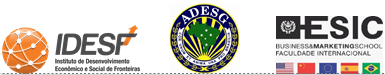 .
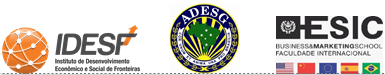 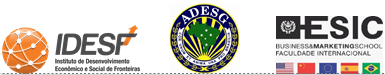 .
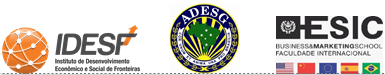 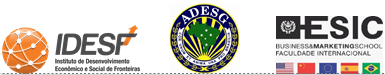 .
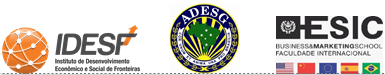 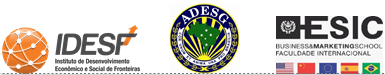 .
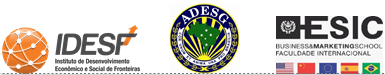 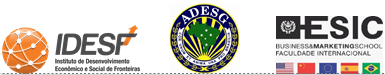 .
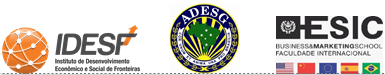 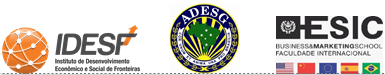 .
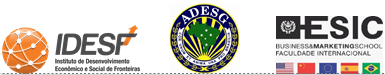 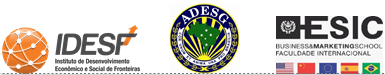